ЦЕЛЕВАЯ АУДИТОРИЯ, ПРОБЛЕМА
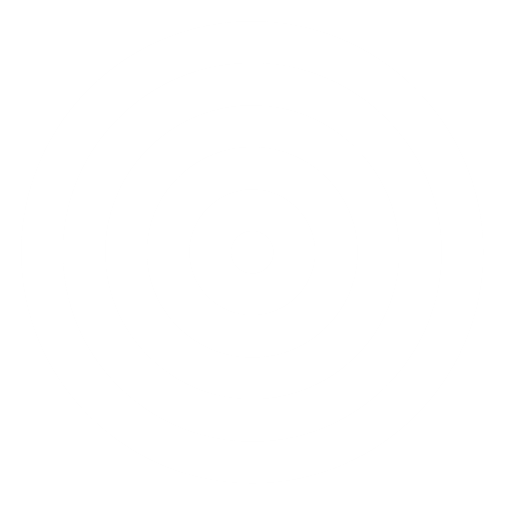 -Российские и иностранные студенты ПГУ
-Профессорско-преподавательский состав
-Административный корпус университета
Создание музея денег может способствовать финансовой грамотности общества.
РЕШЕНИЕ
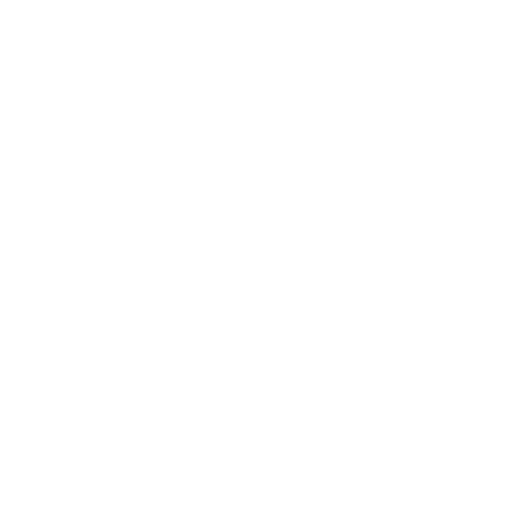 Музей денег ПГУ – уникальный музей вуза, в
котором будет выставлена личная коллекция 
монет заведующего кафедры «Экономика и 
финансы организации» А.В.Понукалина.